Navigation et recherche par collection
Recherche dans l’ensemble des collections de Research4Life
Research4Life est un partenariat public-privé regroupant les cinq collections ci-dessous:
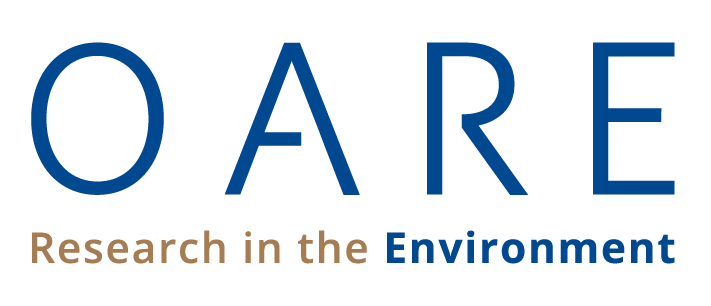 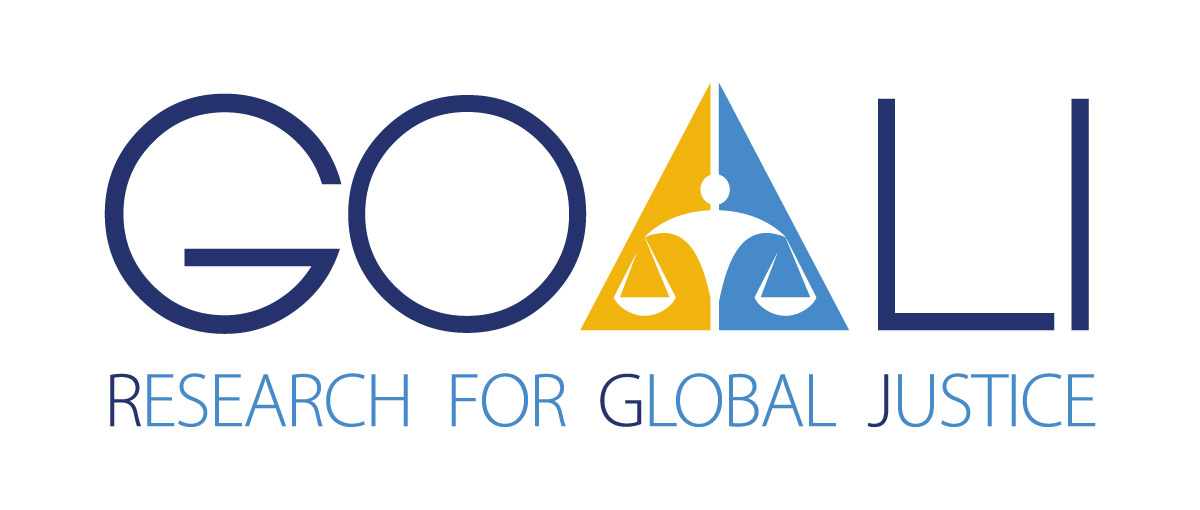 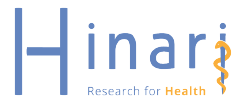 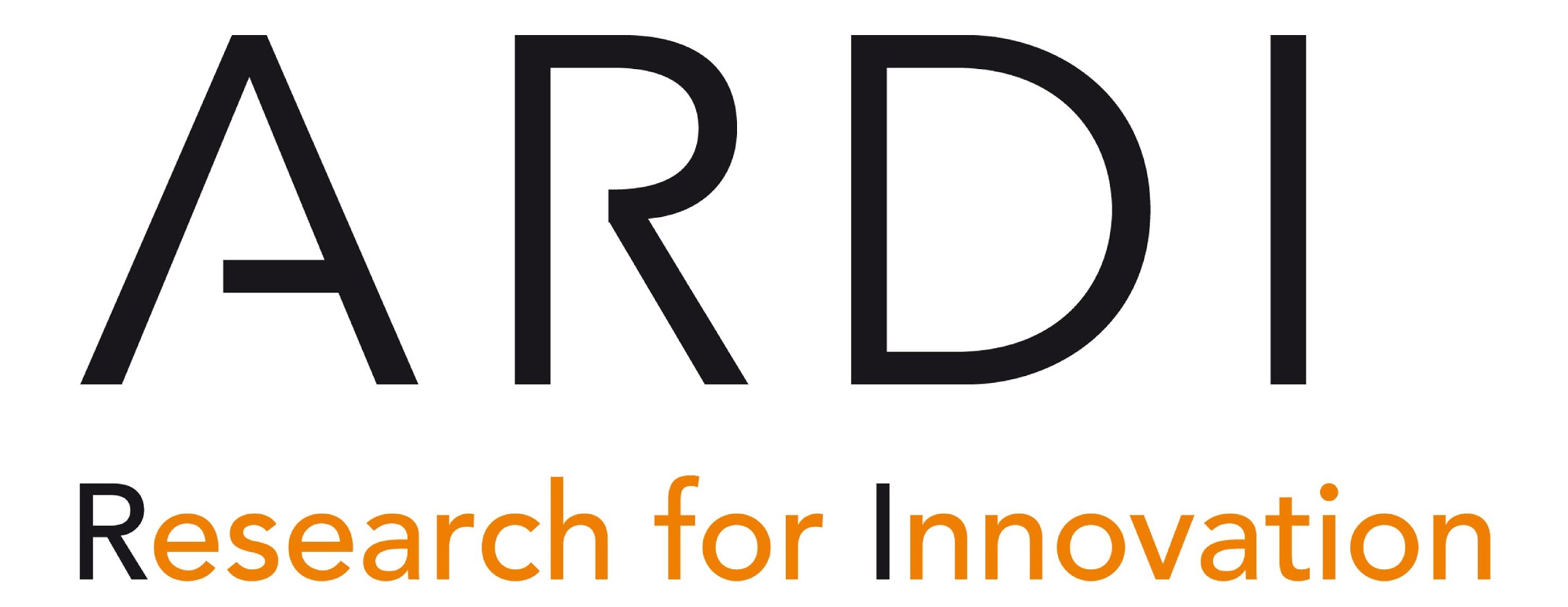 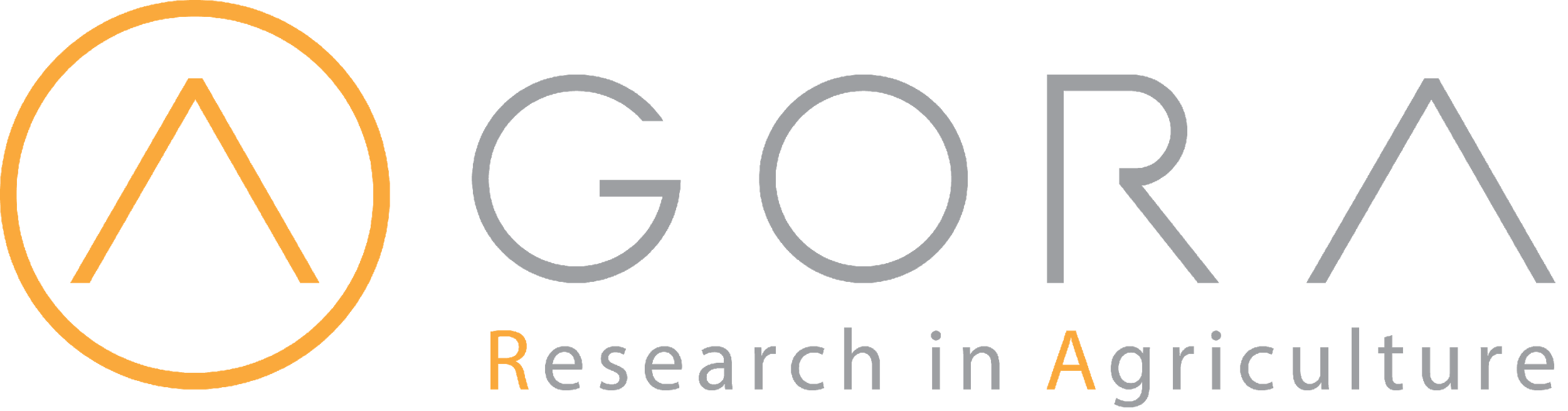 Contenu
Introduction et accès à partir des portails de contenu
Recherche dans Summon	
Recherche simple	
Prévisualisation, Badge Altmetric, Sauvegarde/impression/email des citations	
Export de citations	
Recherche avancée	
Introduction à Google Scholar (pour Research4Life) 	
Recherche dans Google Scholar
Utilisation de "Ma bibliothèque" et création d'alertes	
Export de  citations
Recherche avancée	
Aide et assistance	
Résumé
Ce travail est sous licence Creative Commons Attribution-ShareAlike 4.0 International (CC BY-SA 4.0)
v1.4 July 2022
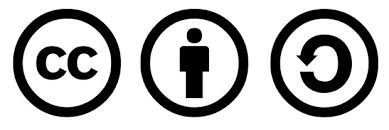 Objectifs d’apprentissage
Utilisez Summon pour effectuer une recherche parmi toutes les ressources disponibles dans Research4Life.
Utiliser Google Scholar pour rechercher les ressources. disponibles dans Research4Life.
Affiner et trier les résultats de recherche.
Limiter les recherches aux ressources disponibles pour le pays.
Introduction
Il existe deux outils (moteurs de recherches) principaux pour effectuer des recherches dans les collections Research4life :
Summon 
Google Scholar

Ces options sont utilisées pour effectuer des recherches par mots-clés et établir des liens vers des documents en texte intégral disponibles auprès des éditeurs participants à Research4Life. 
Il y a également d’autres ressources qui seront examinées séparément.
Accès au portail de contenu
Summon est affiché sur la page initiale des trois portails de contenu.





Une fois l'une des options du portail activée, Summon peut être ouvert en cliquant sur la loupe.
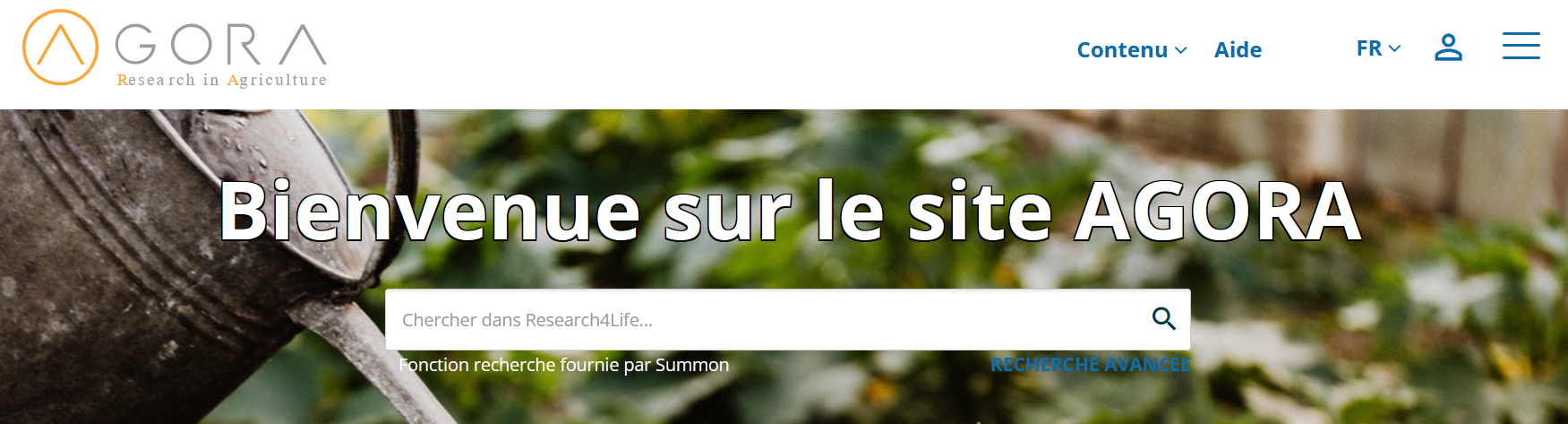 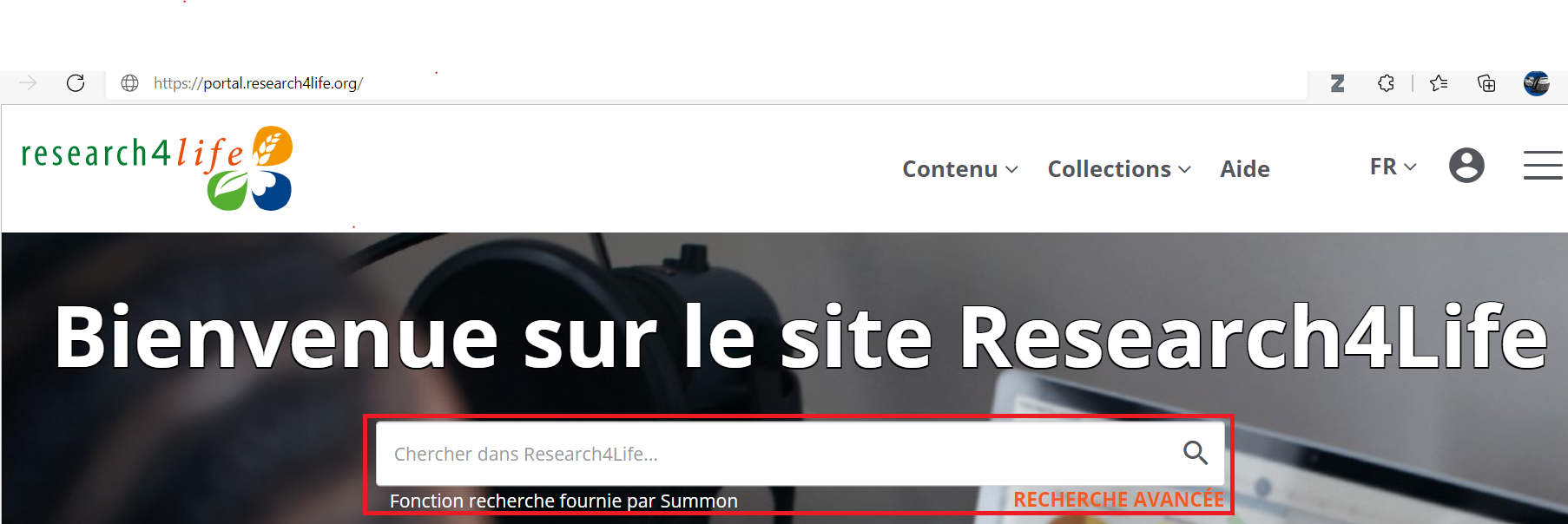 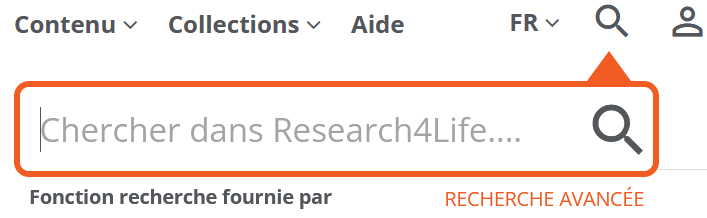 Qu'est-ce que Summon ?
Summon est un moteur de recherche semblable à Google qui fournit des résultats rapides et classés par pertinence.
Les utilisateurs saisissent les termes de recherche dans un champ de recherche unique ou via l'option de recherche avancée. 
Les résultats de la recherche sont affichés avec des liens directs vers le texte intégral en ligne et/ou un aperçu  du résumé. 
Les recherches peuvent être affinées (limitées) par type de contenu, discipline, date de publication et autres options. 
Les citations issues des recherches peuvent être enregistrées avec des options d'envoi par mail, d'impression ou d'exportation vers un logiciel de gestion bibliographique.
Qu'est-ce que Summon (suite)
Lorsque vous utilisez le champ de recherche sur une page de contenu de Research4Life, Summon effectue automatiquement la recherche dans l'environnement Summon spécifique au pays concerné.
Summon utilise les offres par pays définies par les éditeurs, dans lesquelles, ils identifient les pays auxquels ils accordent l'accès à leurs ressources.
Les résultats de la recherche sont liés à la base de connaissances Summon qui reflète toutes les offres des éditeurs dans ce pays.
La barre de recherche de Summon
Les utilisateurs peuvent faire des recherches avec Summon dans la barre située sous le nom de l'un des trois affichages initiaux du portail de contenu.  Après avoir ouvert une option dans l'un des portails, cliquez sur la loupe.



La note Chercher dans Research4Life... explique que toute recherche donnera les mêmes résultats, y compris les liens en texte intégral de tout le contenu de Research4Life - indépendamment de la collection ou du portail - auquel les éditeurs ont donné accès dans un pays/institution spécifique. 
Pour cette leçon, le portail de contenu unifié a été utilisé pour effectuer les recherches.
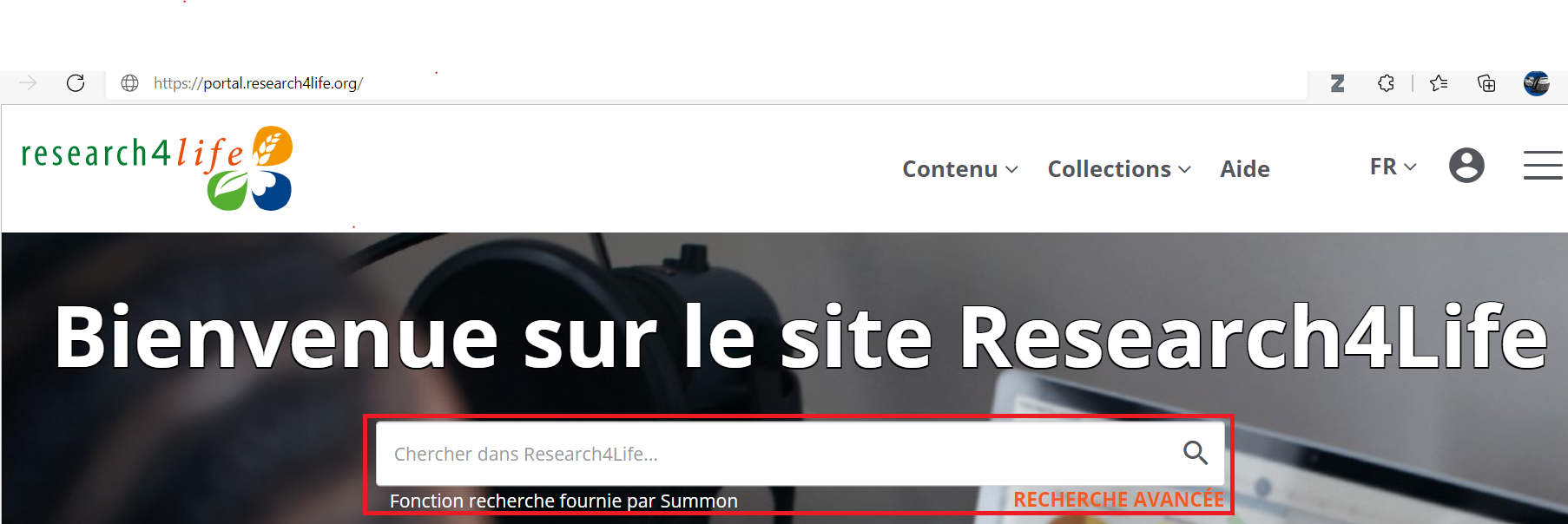 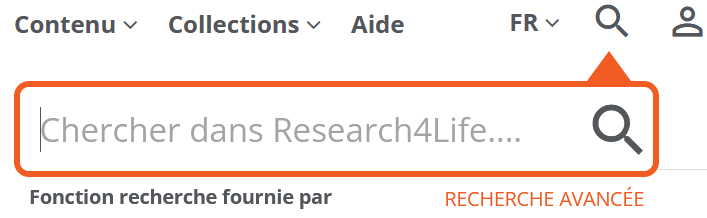 Recherche dans les collectionsde Research4Life
Si une recherche sur les panneaux solaires et les pays en développement (en anglais Solar panel and developing countries) est effectuée dans l'une des cinq collections ou l'un des trois portails de contenu, les résultats seront les mêmes. 
Cette recherche a généré 1 433 citations auxquelles les éditeurs ont donné accès dans le pays/institution spécifique.  
Dans ce cas, le portail de contenu unifié et la collection ARDI ont les mêmes -1 433 – résultats.
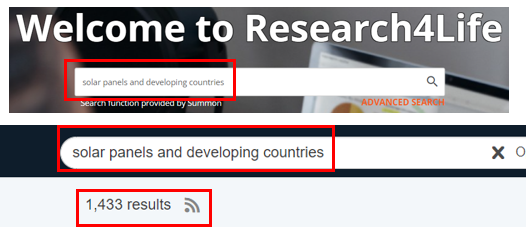 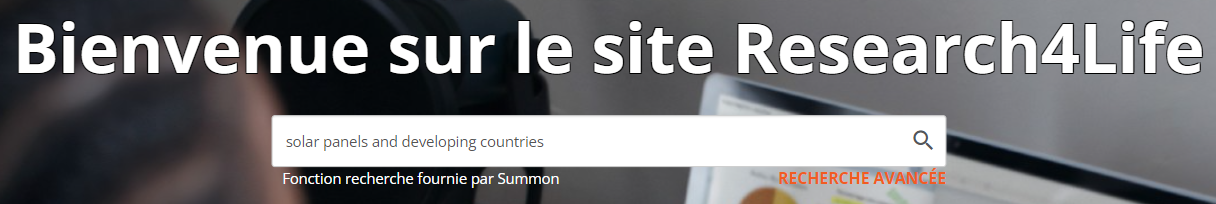 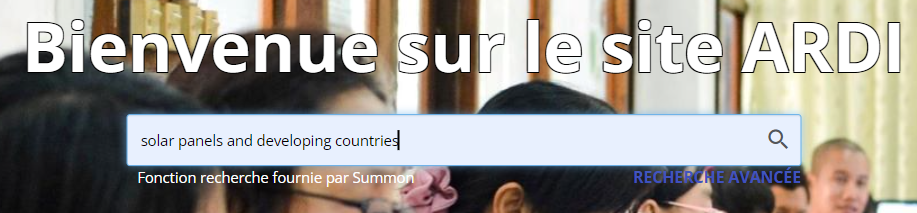 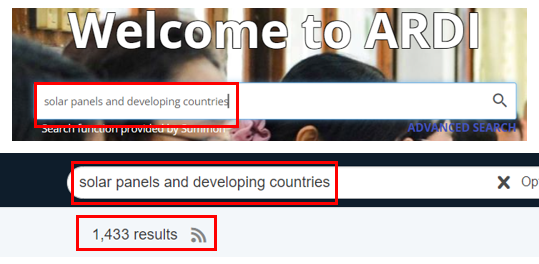 Recherche simple sur le portail de contenu unifié
La boîte de recherche Summon est affichée ci-dessous.  Notez l'option RECHERCHE AVANCÉE.
Entrez "infections hospitalières" et "pays en voie de développement" (en anglais “hospital infections” and “developing countries”) dans le champ de recherche.  Cliquez sur        l'icône.
En utilisant les guillemets ("..."), les résultats seront limités aux citations où les deux ensembles de mots sont liés.
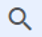 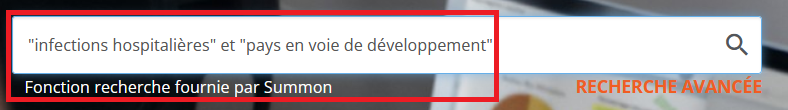 Recherche simple (suite)
« infections hospitalières » et « pays en voie de développement »  en français donne 2 résultats et "infections hospitalières"  72  par pertinence - par rapport à la date (la plus récente) ou à la date (la plus ancienne).
Pour la première citation, cliquez sur Article de périodique : Texte intégral en ligne pour ouvrir le document. 
Notez également l'option Aperçu.
NB: en anglais vous aurez trouvé au moins 374 résultats. Veuillez traduire vos mots clés en anglais pour avoir plus de résultats.
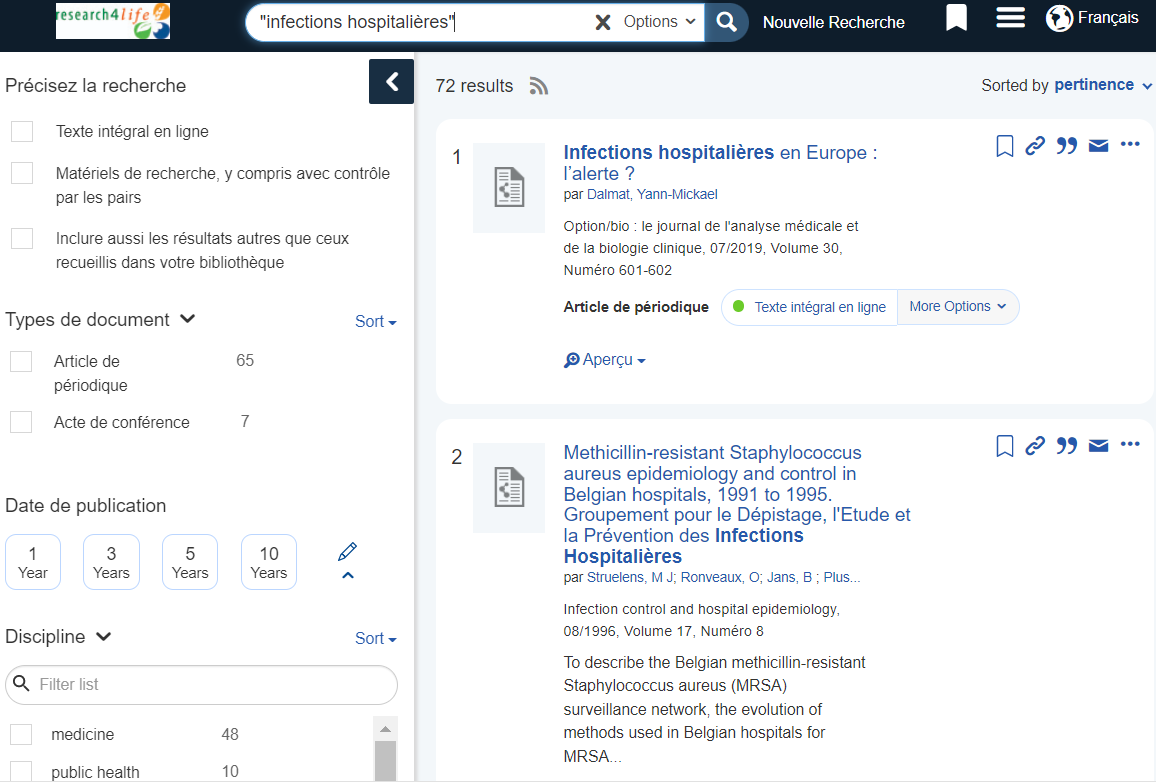 Accords des éditeurs
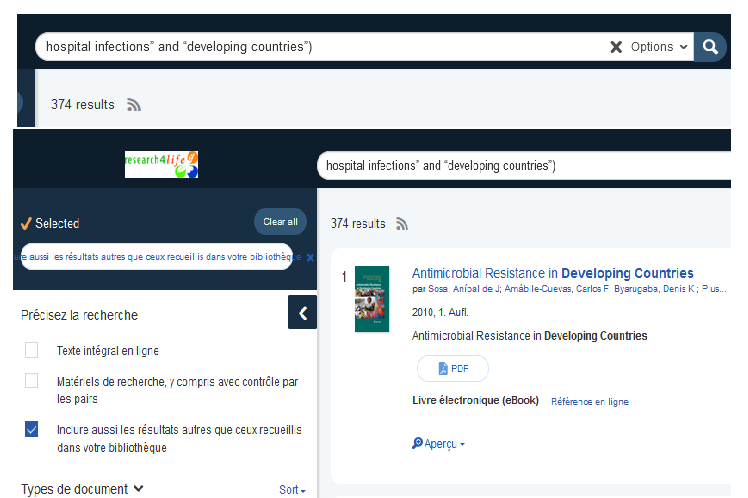 Les éditeurs ont la possibilité d'accorder ou non l'accès à un pays spécifique. La recherche "infections hospitalières" et "pays en développement" (en anglais pour avoir plus de résultats) a été effectuée en utilisant les identifiants de connexion du Burkina Faso (Université / Faculté / Collège, complet).
Si l'option Ajouter les résultats au-delà de la collection de votre bibliothèque est activée, le nombre de citations passe à 374, bien que l'accès au texte intégral ne soit pas disponible.
Les éditeurs ont la possibilité d'accorder ou non l'accès à un contexte spécifique.
Recherche simple(suite)
Veuillez noter que l'utilisation des guillemets et des opérateurs booléens "AND" permet de restreindre la recherche et d'obtenir des résultats plus pertinents. 
Les résultats peuvent également différer d'un pays à l'autre en fonction des offres des éditeurs dans ce pays. Dans certains cas, les éditeurs n'accordent l'accès à leurs ressources qu'à une seule catégorie d'institutions dans un pays (par exemple, les services de santé peuvent avoir accès au contenu d'un éditeur alors qu'aucune autre catégorie dans le pays n'y a pas accès). Pour les institutions de la catégorie ayant ces bonus, les résultats de la recherche Summon n'incluent pas ces ressources.
[Speaker Notes: Note: Without the “...” quotation marks, the completed search will give 351,704 results. For hospital infections and “developing countries” there are 106,855 results, and for “hospital infections” and developing countries, there are 5801 results. 
The “...” and “...” search results for Nepal are 1825 (almost identical to the original search results) and, for Nigeria (a country where fewer publishers grant access), the total is 1166. 
Please note that Summon recognises the country that the search is being conducted apart from Colombia, Cuba, Ecuador, Peru. Those countries are advised to look up at Summon Per Country access links. http://www.research4life.org/summon-sites/]
Affiner votre recherche
Dans la colonne de gauche, Summon propose plusieurs options pour AFFINER VOTRE RECHERCHE. 
Ces options comprennent : 
TYPE DE CONTENU (qui comprend des articles de journaux, des chapitres de livres, des livres électroniques et plus encore.),
DATE PUBLICATION
DISCIPLINE  
MOTS DU SUBJET
LANGUE
Le cas échéant, utilisez ces options.
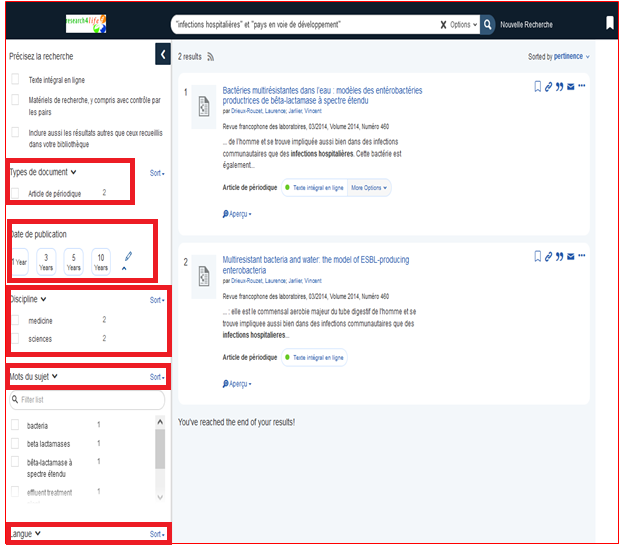 Fonctions de recherche par DISCIPLINE et par DATE DE PUBLICATION de Summon
Dans l'exemple suivant, le résultat de la recherche a été affinée pour contenir les références sur la Santé Publique (Public Health)) -  (DISCIPLINE) pour les 5 dernières années (date de publication) - soit un total de 50. 
N'OUBLIEZ PAS que les options doivent être effacées - soit en cliquant sur la case à cocher en surbrillance pour Santé publique et la DATE DE PUBLICATION, soit en utilisant l'option Effacer Tout (Clear All en anglais) en haut de la colonne.
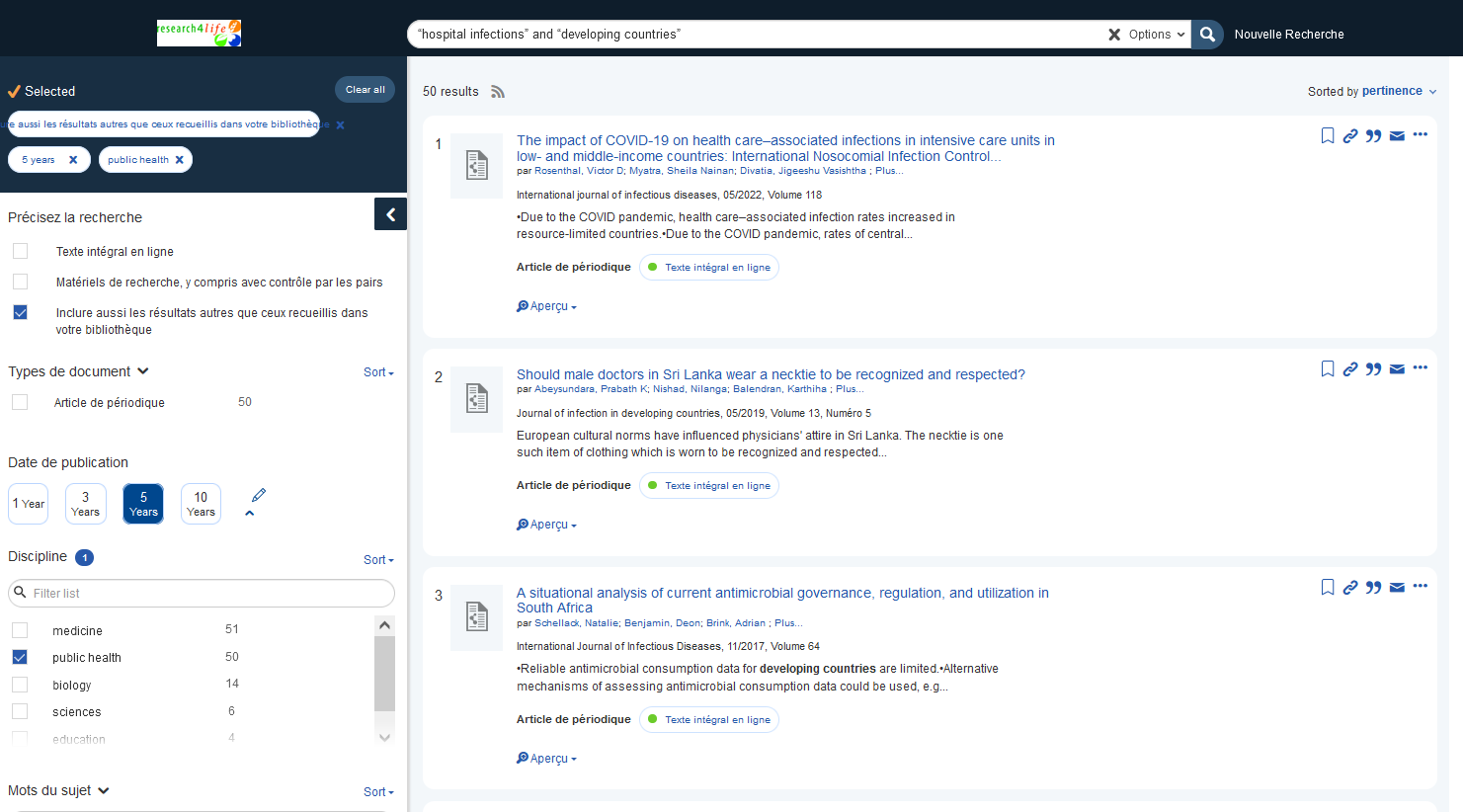 Options de l'interface langue de Summon
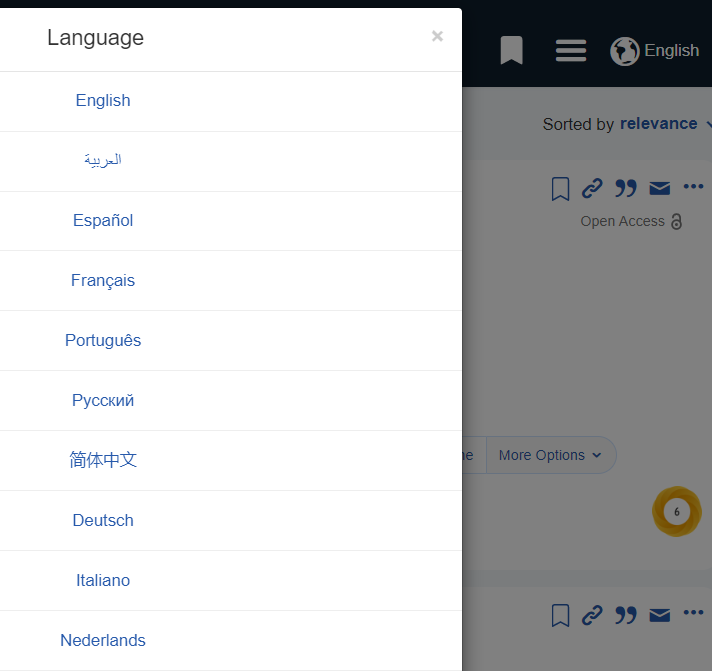 En cliquant sur l'interface anglaise par défaut, d'autres options linguistiques s'affichent.
L'interface française sera affichée dans la prochaine diapositive.
Dans une interface de langue différente, l'utilisation de termes de recherche en anglais donnera plus de citations. Par exemple, "hospital infections" and "developing countries" donne 374 résultats en anglais.
Une recherche en français donnera moins de résultats mais affichera les résultats (articles, livres) dans cette langue. Par exemple, "infections hospitalières" donne 72 citations.
Affichage de l’Interface en français
Affichage de l'interface en français.
Notez qu’il y a de nombreuses fonctionnalités, mais  toutes ne sont pas affichées en français, notamment dans la colonne Préciser (Affiner) la recherche.
Cette option serait utile dans les pays où l'anglais n'est pas la langue principale.
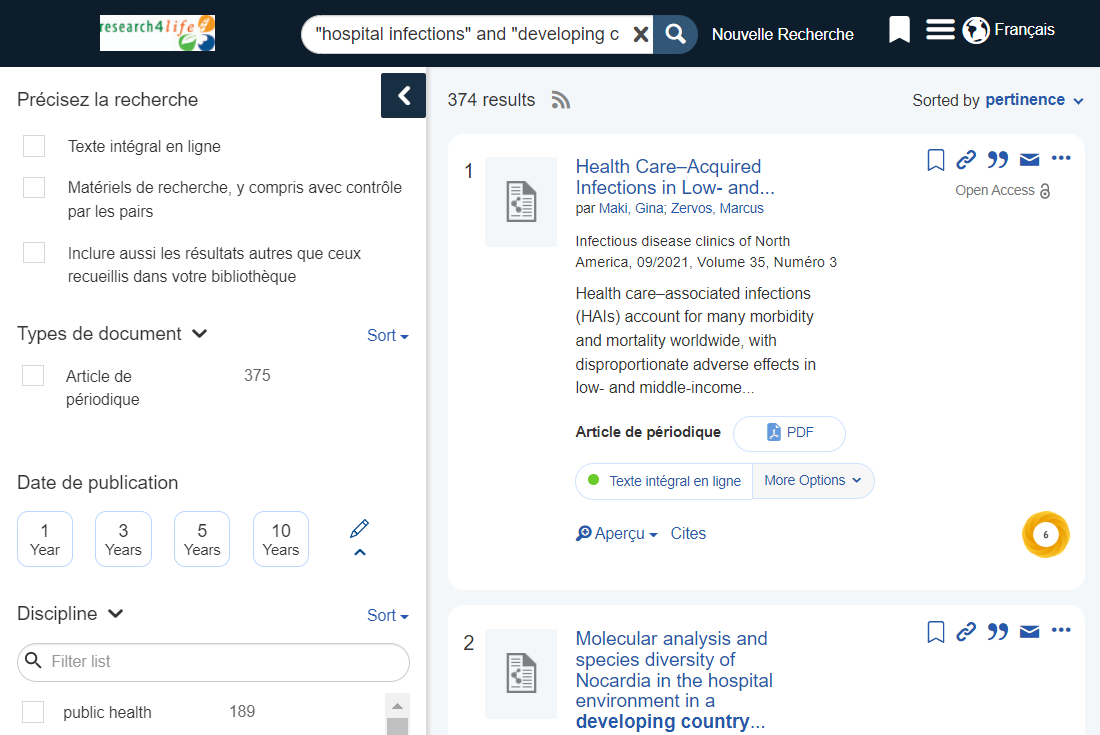 Fonction d’aperçu
Presque toutes les citations contiennent un Aperçu qui comprend un résumé de l'article et des informations bibliographiques détaillées provenant de la fiche MEDLINE - Publication, Volume, Numéro, Pages, Genre et Sujets.
La fonction Aperçu peut être utilisée pour évaluer le contenu de l'article ou du livre, puis pour décider de le télécharger ou non.
Notez l'insigne Altmetric - qui sera présenté dans la prochaine diapositive.
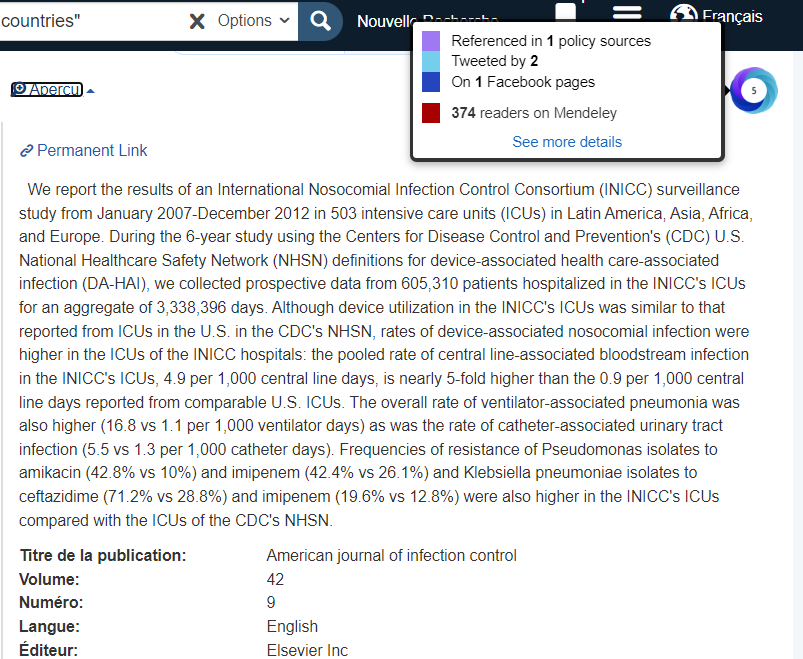 Insigne Altmetric
Fourni par altmetric.com, l'insigne Altmetric contient des mesures et des données qualitatives qui complètent les mesures traditionnelles basées sur les citations. Il fournit un résumé en un coup d'œil du volume et du type d'attention qu’une référence de recherche a reçu.
En plaçant le curseur sur le badge, les données récapitulatives d'altimetric.com sont mises en évidence. Pour l'exemple, les catégories d'information sont : Référencé dans des sources politiques (1), Tweeté par (2), et Lecteurs sur Mendeley (374).
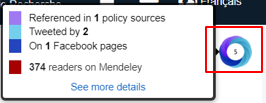 Page de détails Altmetric
Chaque insigne Altmetric renvoie à la page de détails Altmetric associée.
Celle-ci comprend un résumé ainsi que les données de Twitter, les lecteurs de Mendeley et le score d'attention dans les listes de contexte et un aperçu du score d'attention Altmetric.
NB: Interface uniquement en anglais
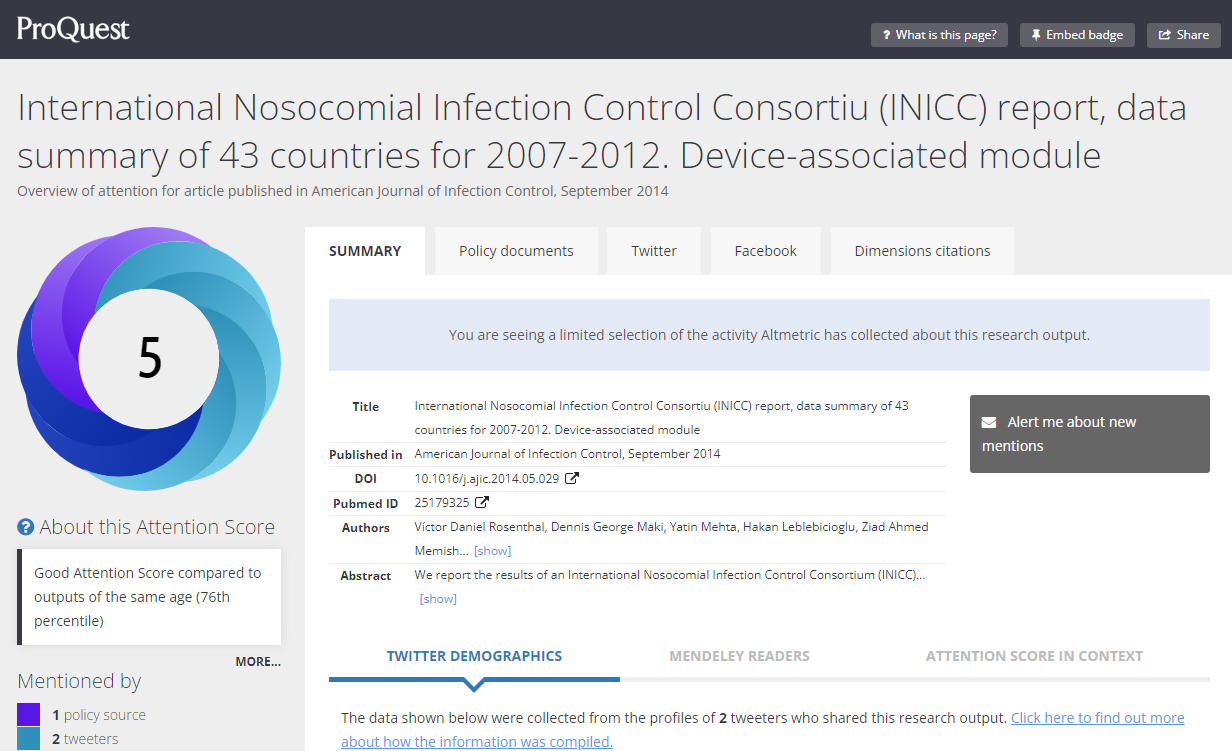 Enregistrement des articles dans le panier
D'autres fonctions comprennent l'option Enregistrer cet article dans le panier, puis de les imprimer, de les envoyer par courriel ou de les exporter vers un logiciel bibliographique. Cliquez sur l'icône Enregistrer les éléments pour mettre les citations vers le panier.
Les utilisateurs ont la possibilité de conserver un enregistrement des résultats de recherche.
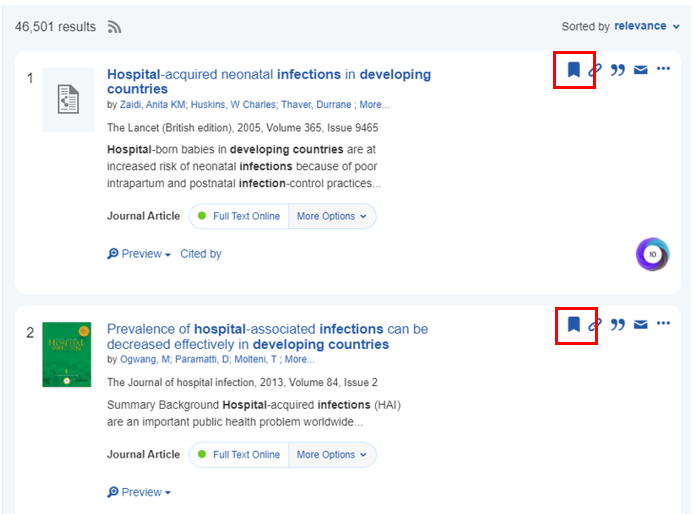 Options pour les éléments enregistrés dans le panier
Voici le Panier avec les 6 Eléments sauvegardés avec les choix Exporter vers, Imprimer et Email.
Pour tout effacer, cliquez sur la case dans la colonne de gauche.  Les options Exporter vers sont mises en évidence.
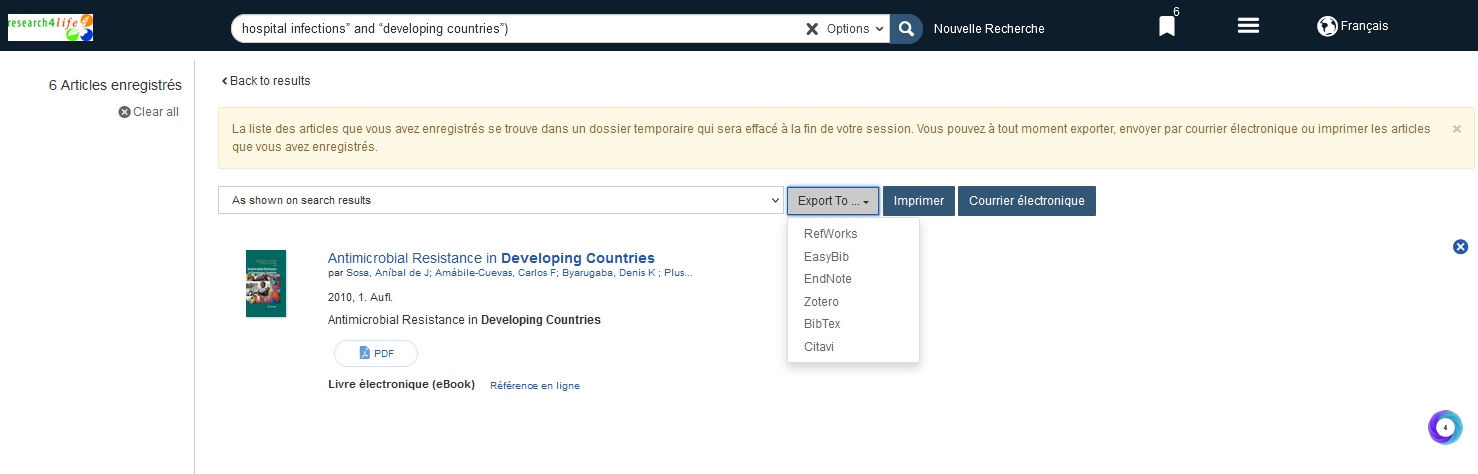 Options pour Email et Impression
Les options Imprimer (en anglais Print) et Email sont affichées ci-dessous.
Ces fonctions sont utiles pour Sauvegarder les résultats de recherche en imprimant les éléments sauvegardés ou en les envoyant à une adresse électronique.
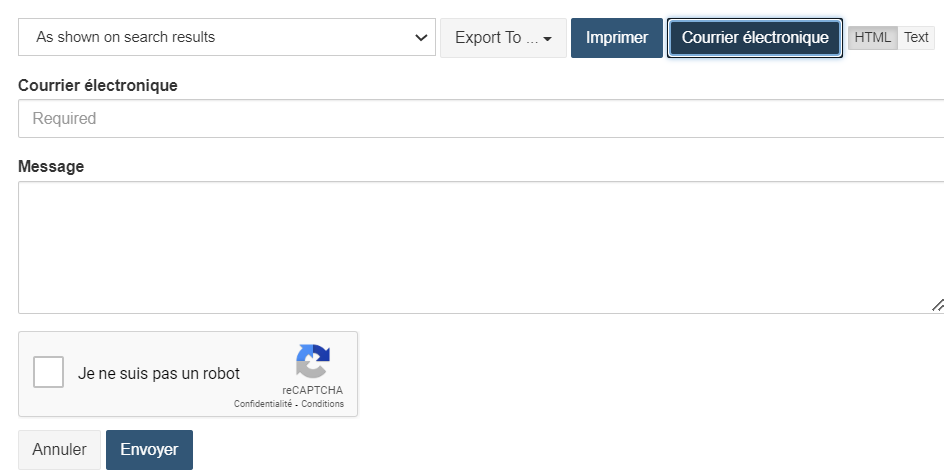 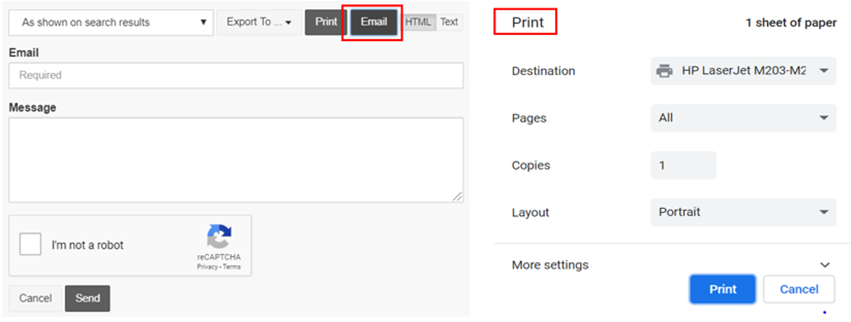 Exportation des citations
Le Logiciel de gestion des références est un excellent outil pour enregistrer et utiliser les citations bibliographiques (références) provenant de recherches multiples.
Ces informations peuvent être intégrées à un logiciel de traitement de texte pour générer des citations dans le texte (notes de bas de page) et des bibliographies. Le logiciel enregistre les données bibliographiques provenant de sources en ligne, notamment Summon et Google Scholar.
Summon a la possibilité d'exporter les citations vers RefWorks, EasyBib, EndNote, Zotero, BiblioTex, Citavi.
Exportation des citations depuis Summon
Les exemples seront basés sur le logiciel libre Zotero.
L'écran affiche le panier de recherche Summon avec six citations et les options d'exportation vers. 
Après avoir cliqué sur Zotero, Google Chrome (Navigateur) crée un fichier qui peut être envoyé (exporté) et ajouté (importé) à la liste des collections Zotero.  Cliquez sur le fichier pour ouvrir l'option d'importation dans une nouvelle collection.  Cliquez ensuite sur OK.
NB: l’affichage diffère selon la langue et la configuration de chaque ordinateur
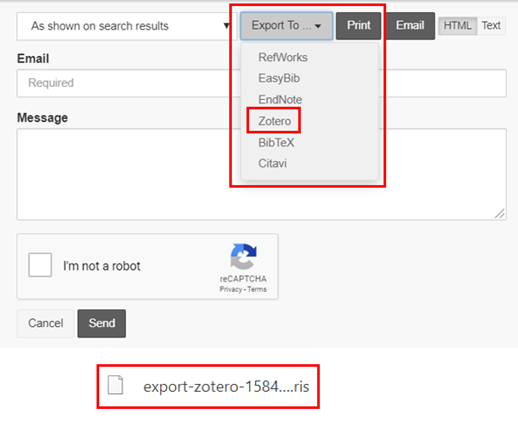 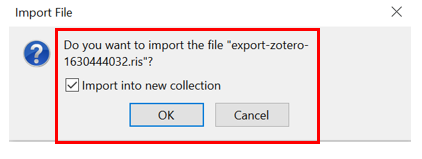 Importation dans un fichier Zotero
Dans Zotero, Ma bibliothèque (My Library) est affichée avec les options de collection listées.
Notez le fichier export-zotero... qui a été importé de Summon
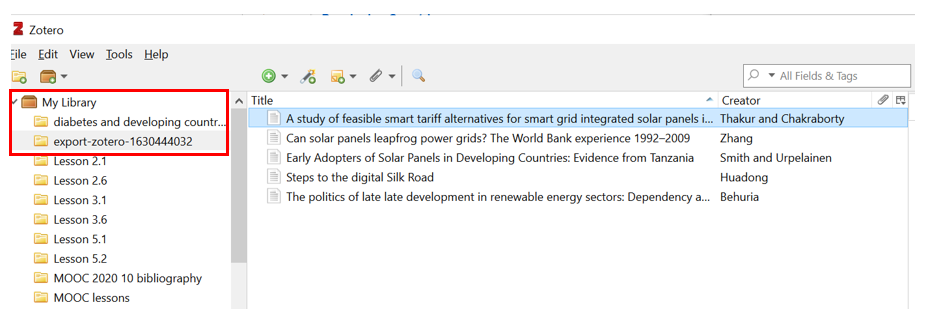 Recherche avancée
Il s'agit d'un outil très utile car plusieurs options de recherche sont répertoriées sur une seule page.
Les utilisateurs peuvent saisir des Mots-clés dans les cases initiales et limiter la recherche en utilisant le menu déroulant Tous les champs.
Les filtres mentionnés précédemment sont également disponibles : Date de publication, Type de contenu, discipline, Langue, Limiter à, Exclure des résultats et Elargir les résultats.
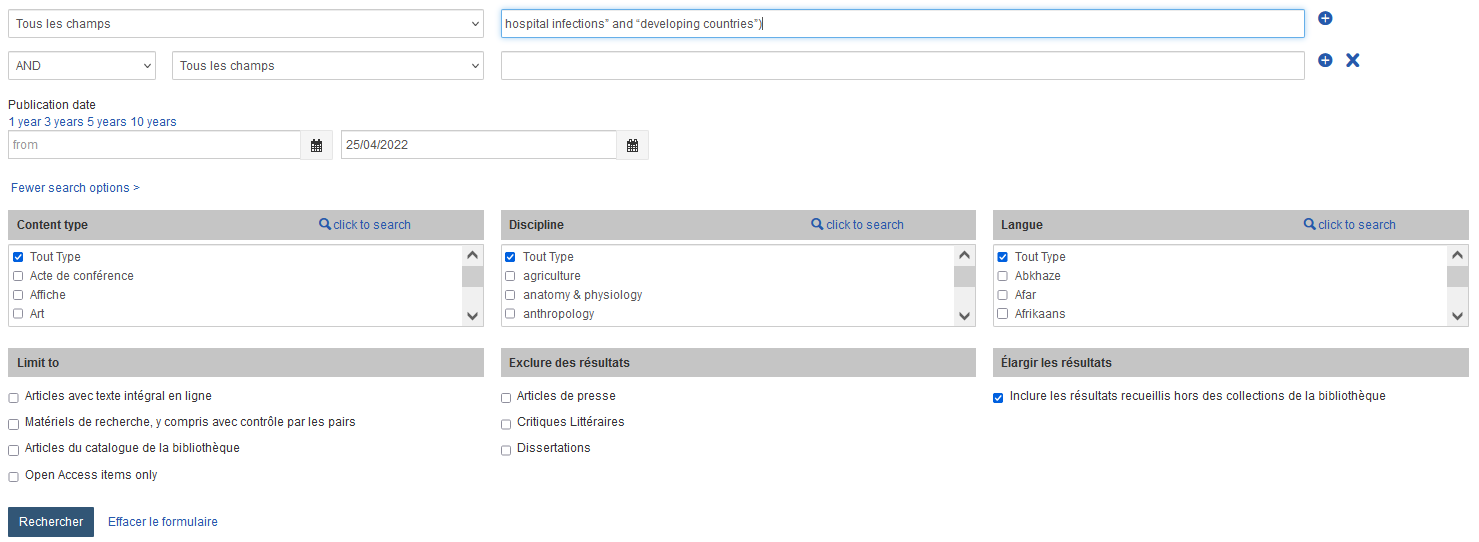 [Speaker Notes: Use the  Expand your results  option to include results from outside your library.]
Introduction à Google Scholar (pour Research4Life)
Google Scholar est un outil permettant d'effectuer des recherches étendues de littérature savante. 
Les utilisateurs peuvent effectuer des recherches dans plusieurs disciplines et sources, et les résultats comprennent des articles, des thèses, des livres, des résumés, etc. provenant d'éditeurs universitaires, de sociétés professionnelles, de dépôts en ligne, d'universités et d'autres sites Web.
Les résultats de la recherche sont affichés par ordre de pertinence, avec des options d'année et de date. Les résultats contiennent de brefs résumés avec des liens vers les documents en texte intégral.
Pour avoir accès aux liens vers le texte intégral de Research4Life, les utilisateurs doivent être connectés à l'un des trois portails de contenu lorsqu'ils effectuent une recherche dans Scholar. Après avoir ouvert l'un des portails, allez dans la rubrique Bases de données, faites défiler la page et cliquez sur Google Scholar.
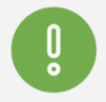 [Speaker Notes: For journals, the citations will contain links to full text from Research4Life-participating publishers’ portals plus titles that commercial publishers grant access to, open access articles and pre-publication documents. Citations can be saved to a Library or exported to bibliographic management software.
Google Scholar makes use of the country IP lists that are seen by the publishers when the user is logged in.  As noted in the Summon introduction, the Scholar search results are linked to the Summon Knowledge Base instance reflecting all the publishers’ offers in that country.]
Accès au portail de contenu
Research4Life/Google Scholar est accessible à partir de la liste des Bases de données du portail de contenu.  Une fois affichée, faites défiler la liste jusqu'à Google Scholar. Cliquez pour ouvrir.
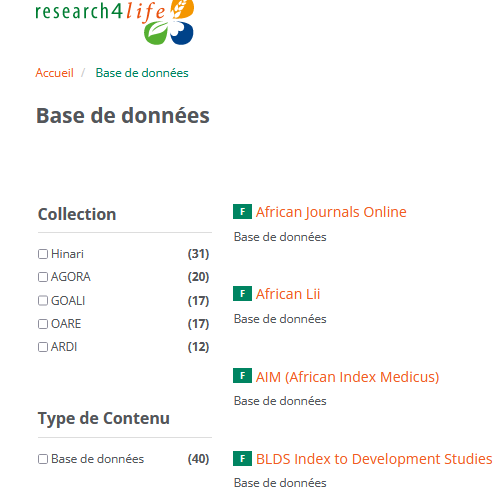 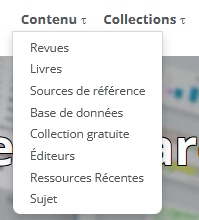 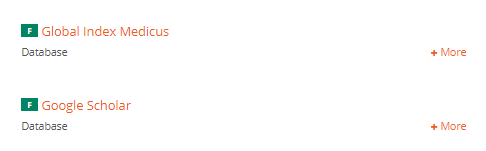 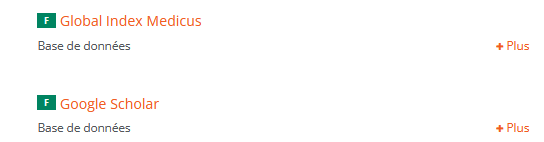 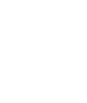 Recherche dans Google Scholar
Dans cet exemple, les termes "pollution de l'eau" et "pesticides" ont été saisis dans le champ de recherche, les résultats étant affichés par défaut sous la forme d'articles.
*Cette recherche est pertinente pour les disciplines de la santé, de l'agriculture et de l'environnement.
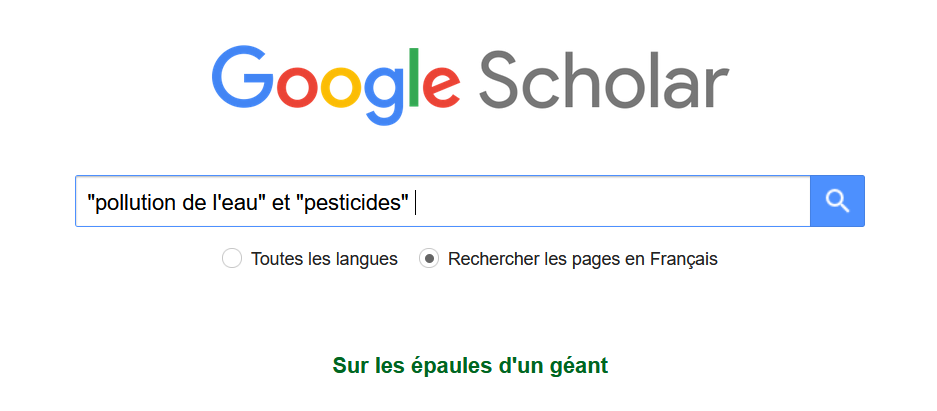 Résultats de la recherche
Classée par ordre de pertinence, la recherche affiche 4 100 résultats (citations).
Au bas de chaque citation, notez les mentions Enregistrer, Citer, Autres articles, et Les (x) versions.
Dans la colonne de droite, les liens vers le texte intégral de Research4Life et d'autres options de texte intégral sont indiqués.
Dans la colonne de gauche, notez les options permettant de limiter les dates de recherche, notamment une plage personnalisée, le tri par pertinence (par défaut) ou le tri par date, ainsi que les options permettant de supprimer ou d'inclure des brevets et des citations.
On peut également créer des Alertes.
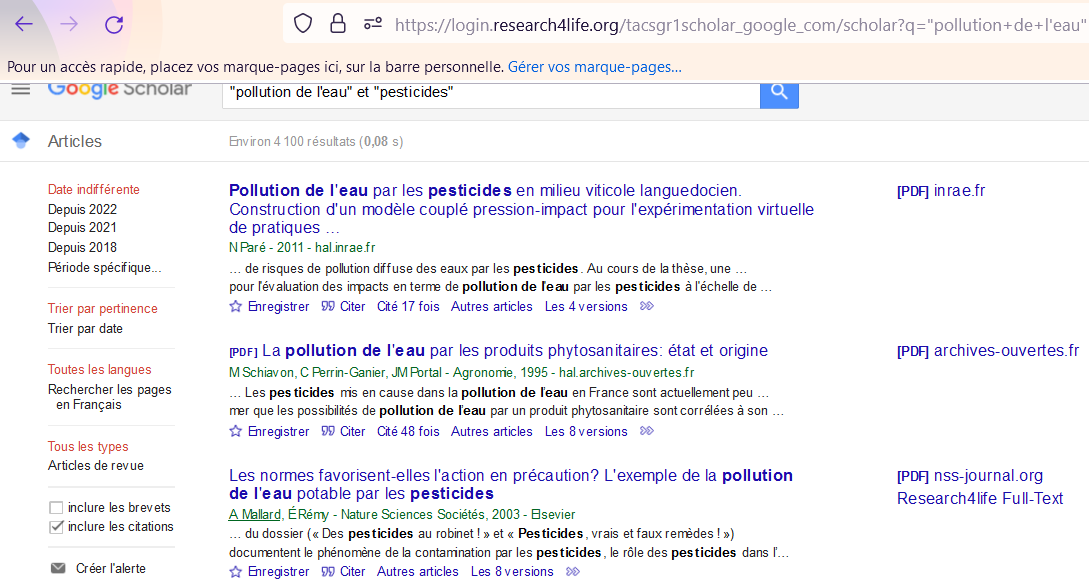 [Speaker Notes: Note: the large number of search results (141,000) would have significantly been larger (182 Million) without the quote marks “water pollution”.
By logging into Google Scholar from a Research4Life programme, the url links to a login.research4life.org/…  address.]
Lien vers l’accès au texte intégral
Les lecteurs peuvent cliquer sur les liens de la colonne de droite [PDF] wiley.com, [HTML] Archives-ouvertes.fr et Research4life Full-Text pour accéder au texte intégral.
Une de ces citations provient d'éditeur participant à Research4Life qui a accordé l'accès au pays.
Le lien [HTML] nss-journal.org permet d’ouvrir l’article directement.
NB: Dans certains cas l’article s’ouvre directement dans d’autres cas voir l’exemple diapositive suivante.
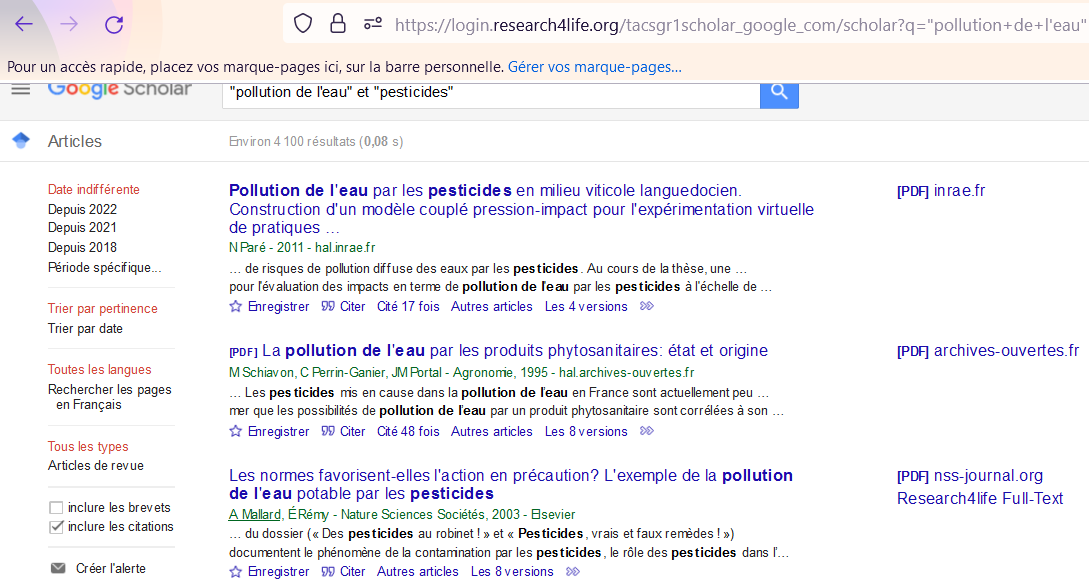 [Speaker Notes: For Research4Life links that do not work properly, see the Troubleshooting and support section at the end of this lesson.]
Liens vers le texte intégral de Research4Life en cas de « 360 link »
Research4life 360 link
Springer Link to full text
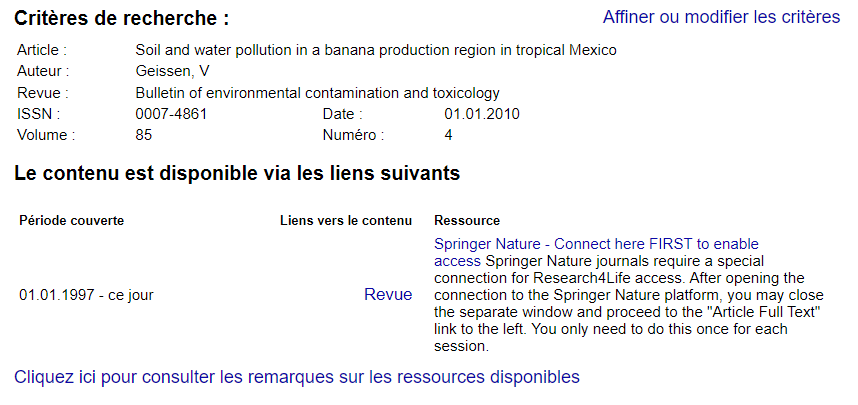 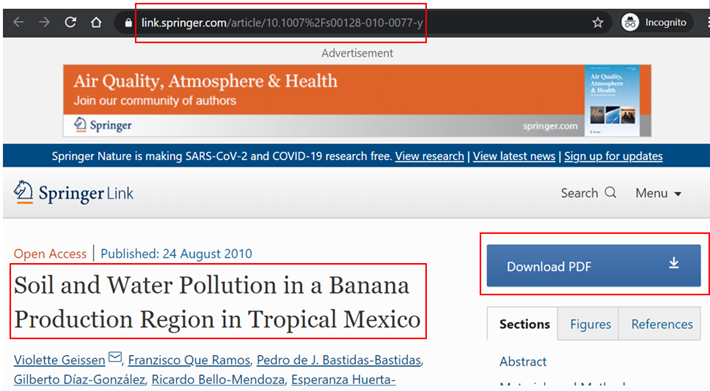 Ma bibliothèque
La première fonction ouverte est Ma bibliothèque.
En cliquant sur l'étoile (*) située sous le résumé d'un résultat de recherche, les informations bibliographiques sont déplacées vers Ma bibliothèque.  Vous pouvez également voir les quatre citations qui ont été transférées dans Ma bibliothèque. Notez que le titre de la recherche - "pollution de l'eau" et pesticides - est indiqué.
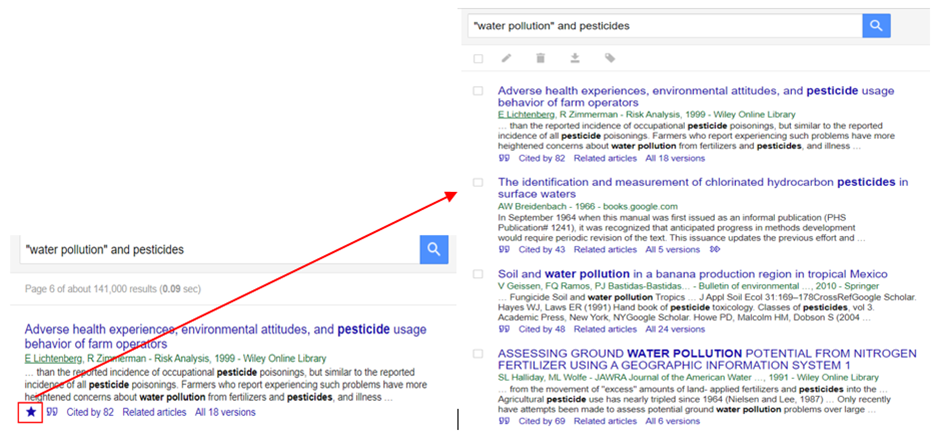 Création d’Alertes
Une deuxième fonction utile est celle des Alertes.

Dans la colonne de gauche de la page des résultats de la recherche, cliquez sur


Le graphique de droite montre les étapes nécessaires à la création d'alertes.
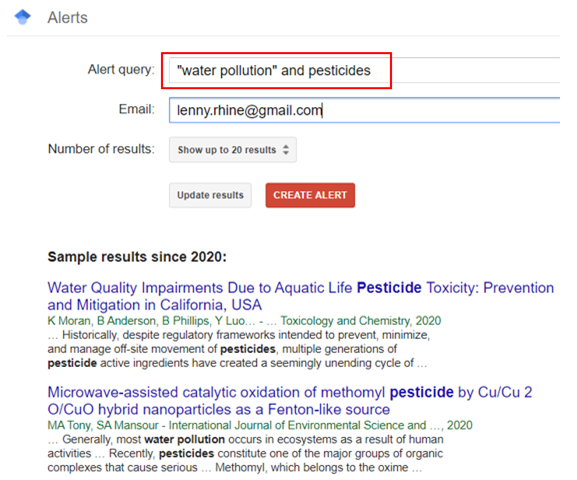 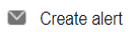 Export de citations
Depuis Scholar, les utilisateurs peuvent Exporter des citations vers BibTeX, EndNote, RefMan et RefWorks, mais pas vers Zotero ou Mendeley (il faut choisir l’une des options pour ensuite voir Zotero ou Mendeley si installé sur votre ordinateur). À partir de la page des résultats de la recherche, cliquez sur le      symbole de la citation.
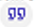 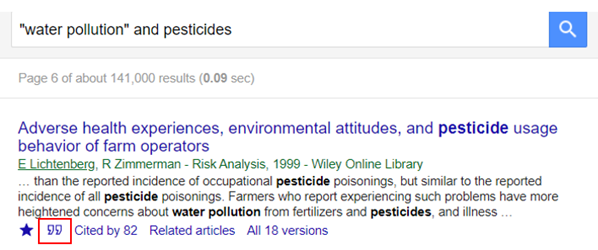 Options de citation et d'exportation
Un deuxième écran affichera cinq styles de citation clés pour l'article et l'option d'exporter les citations vers plusieurs logiciels de gestion des références - BibTeX, EndNote, RefMan ou RefWorks (cliquez sur EndNote pour voir Zotero ou Mendeley si installé sur votre ordinateur).
En cliquant sur l'une de ces options, un fichier exportable est créé.
En activant le paramètre approprié dans Mendeley et Zotero, un fichier .ris peut être créé/téléchargé.
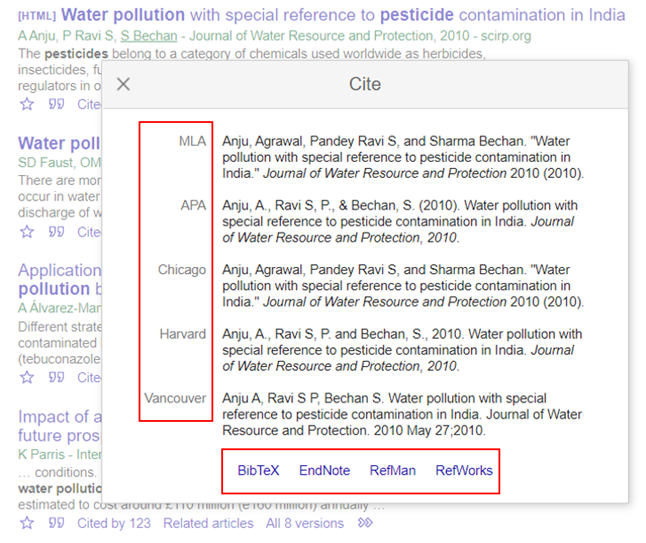 Métriques
Dans les options de Scholar, cliquez sur Métriques.  La recherche est triée par Publications avec les classements indice-h5 et médian-h5. 

Notez que cette page peut être affinée par Catégories et par Langue (Anglais ou Français). N'oubliez pas que les éditeurs de R4L peuvent accorder (ou non) l'accès à leurs ressources dans un pays spécifique.  Certains liens vers le texte intégral de Research4Life peuvent ne pas être disponibles.
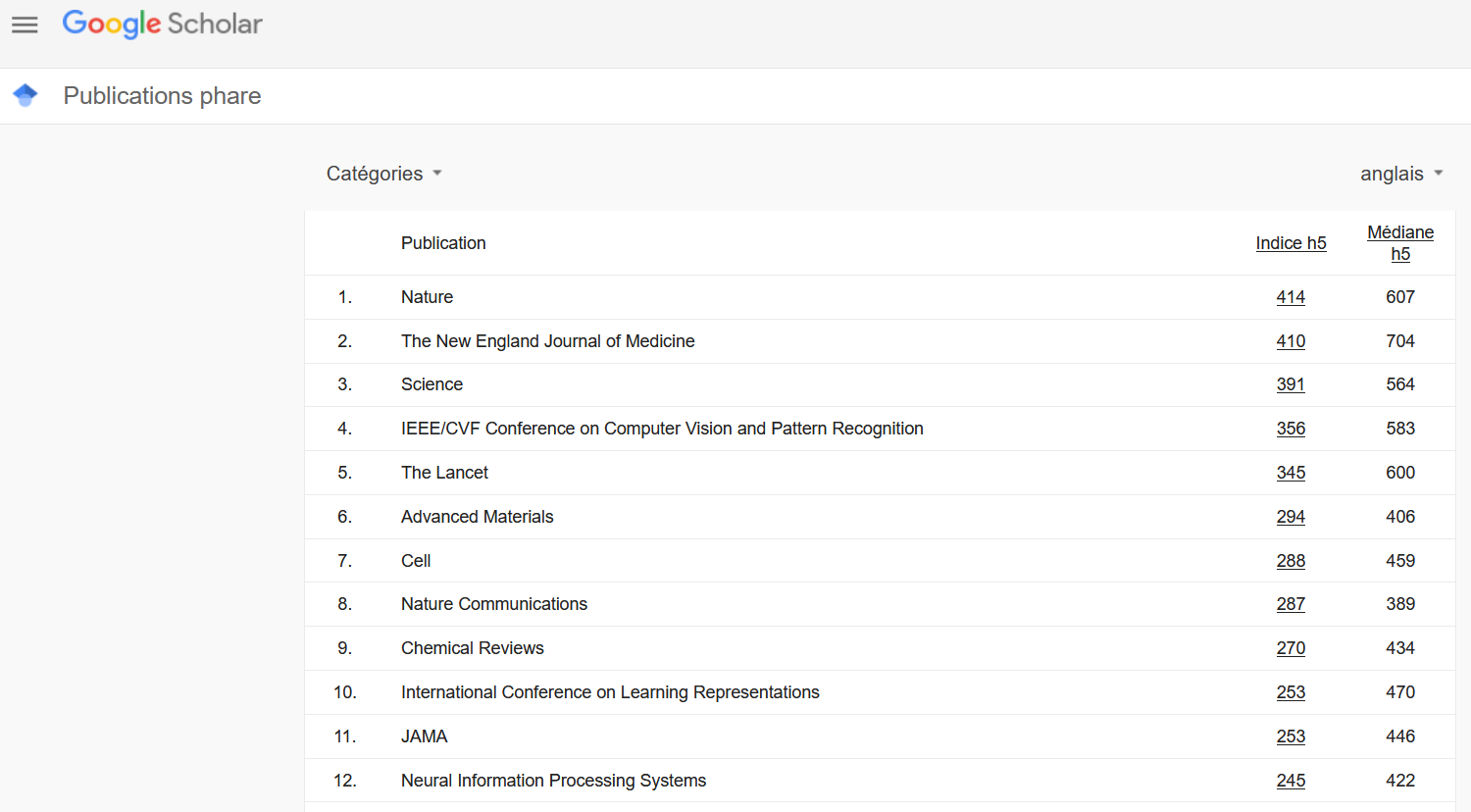 Définitions des classements Indice-h5 et median-h5
L'indice-h5 est le plus grand nombre h tel que h articles publiés dans [les 5 dernières années] ont au moins h citations chacun. Ainsi, un indice-h5 de 60 signifie que cette revue a publié 60 articles au cours des 5 dernières années qui ont eu 60 citations ou plus chacun.

La médiane-h5 est basée sur l'indice-h5, mais mesure plutôt la valeur médiane (ou moyenne) des citations pour le nombre h de citations. Une revue avec un indice-h5 de 60 et une médiane-h5 de 75 signifie que, sur les 60 articles ayant 60 citations ou plus, la médiane de ces valeurs de citations est de 75.
Rachel Borchardt. “Subject Guides: Scholarly Research Impact Metrics: Journal-level impact - impact factor and more”. Accessed June 2021 https://subjectguides.library.american.edu/c.php?g=175335&p=1154177
Voir la leçon 1.2 pour plus d'informations sur les métriques bibliographiques.
Recherche avancée
Une dernière fonctionnalité mise en avant est la Recherche avancée. Cette option est affichée ci-dessous.
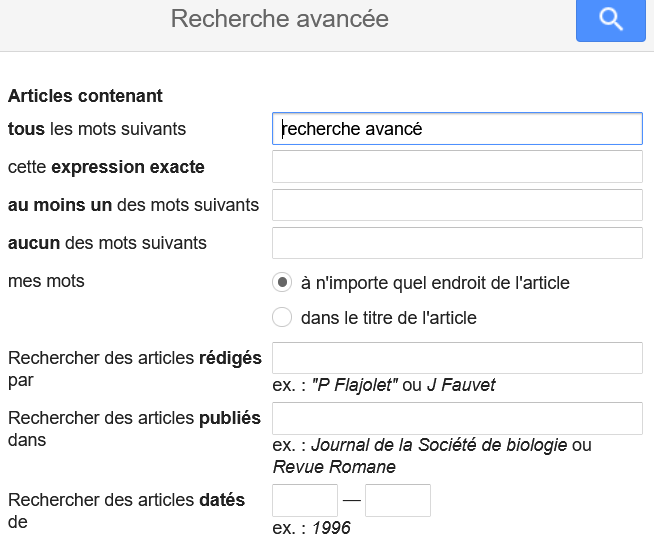 Dépannage et assistance
Problèmes courants :
l'accès au journal a un message popup bloqué.
impossibilité de se connecter correctement avec le nom d'utilisateur/mot de passe de l'institution.
titres de revues ou de livres non inclus dans l'offre de l'éditeur.
problèmes techniques sur le site web de l'éditeur. 

Ce qu'il faut faire :
Si l'utilisateur est connecté et que l'institution a accès au titre spécifique, cela confirme qu'il y a un problème technique sur le site de l'éditeur.  Signalez ce problème au Service d'aide de Research4Life à l'adresse suivante : r4l@research4life.org
[Speaker Notes: If access is not granted to a journal, first check if there is a blocked pop-up message that needs to be resolved. If the publisher requests an individual login or for the user to pay for access, check that the login has been completed properly. Then check whether the publisher does or does not grant access to this title/specific issue that is being requested.]
Contacter le Service d'aide
Lorsque vous contactez le service d'assistance, veuillez utiliser la liste de contrôle suivante : 
Quel est le nom de votre institution et votre pays ?
Quel est le nom d'utilisateur et le mot de passe que vous utilisez ? (le cas échéant).
Votre institution utilise-t-elle un accès par IP pour Research4Life ? (le cas échéant).
Pouvez-vous vous connecter ou obtenez-vous le message "Failure to authenticate" (échec de l'authentification) ?
Avez-vous des problèmes pour accéder à l'ensemble du contenu ou à une revue ou un livre spécifique ?
Si vous avez un problème pour accéder à un titre spécifique, veuillez noter le nom de la revue ou du livre.
Veuillez inclure une capture d'écran (y compris l'URL) de l'erreur que vous avez rencontrée.
Résumé
Cette leçon s'est concentrée sur deux outils de recherche qui sont disponibles pour les cinq collections. Tous deux contiennent des liens vers des documents en texte intégral provenant des éditeurs participants à Research4Life. 
Recherche à travers tout Research4Life... signifie recherché à partir de la page initiale de n'importe quel portail de contenu ou de la page de contenu de n'importe quelle collection Research4Life. Google Scholar (Research4Life) est disponible à partir de la liste des bases de données de chacune des collections.
Dans les deux outils, les résultats de la recherche sont liés à la base de connaissances Summon qui reflète toutes les offres des éditeurs dans ce pays.  Le résolveur de liens de recherche Summon mappe les résultats pour inclure les ressources Research4Life disponibles.
Resources Additionelles
‘Google Scholar Search Tips’. Consulter le 6 novembre 2020. https://scholar.google.com/intl/en/scholar/help.html
How Library Stuff Works: Searching in Google Scholar, 2013. Consulter le 6 novembre 2020. https://www.youtube.com/watch?v=WsTPZItV3No  
Schuetze, Scott. ‘LibGuides: Summon: A Great Place to Start Your Research: About’. Consulter le 6 novembre 2020. https://proquest.libguides.com/summon/about
Vous êtes invités à :
Visiter le site web à : www.research4life.org
Nous contacter au mail : r4l@research4life.org 
Découvrir d'autres supports de formation : [www.research4life.org/training]
S'abonner à la newsletter de Research4Life : [www.research4life.org/newsletter]
Consulter les vidéos de Research4Life : [https://bit.ly/2w3CU5C]
Nous suivre sur Twitter : @r4lpartnership et Facebook : @R4Lpartnership
Pour plus d’informations sur Research4Life

www.research4life.org
r4l@research4life.org
Research4Life est un partenariat public-privé des cinq collections:
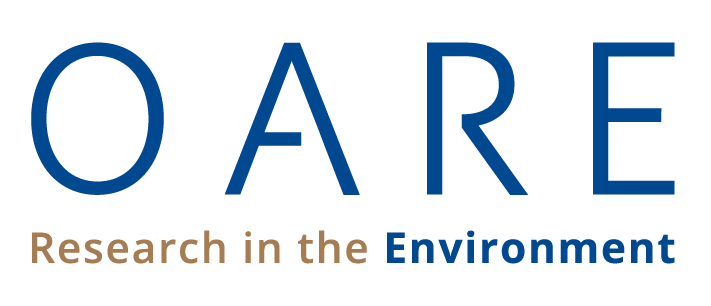 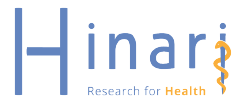 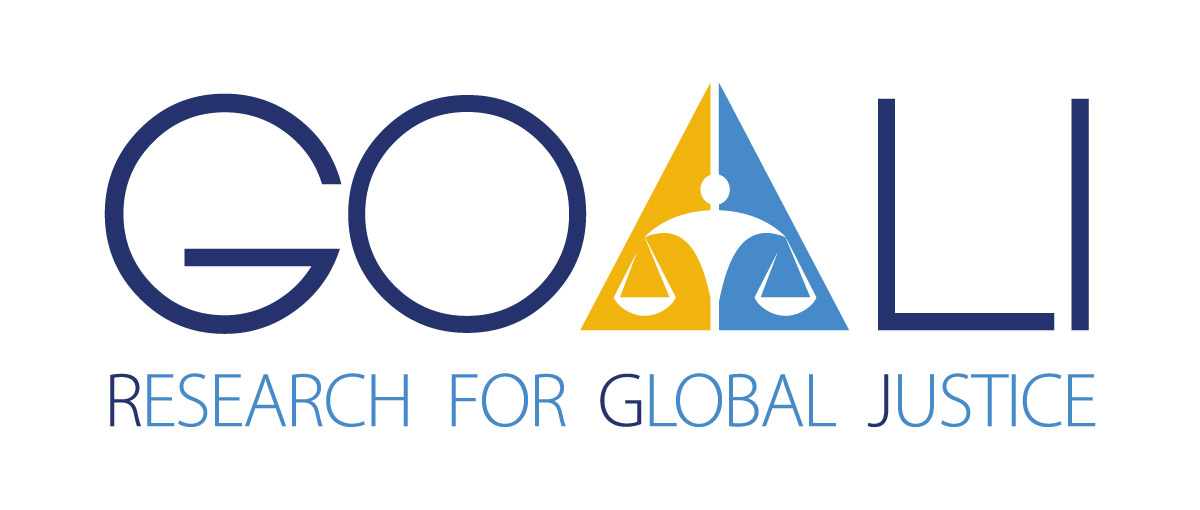 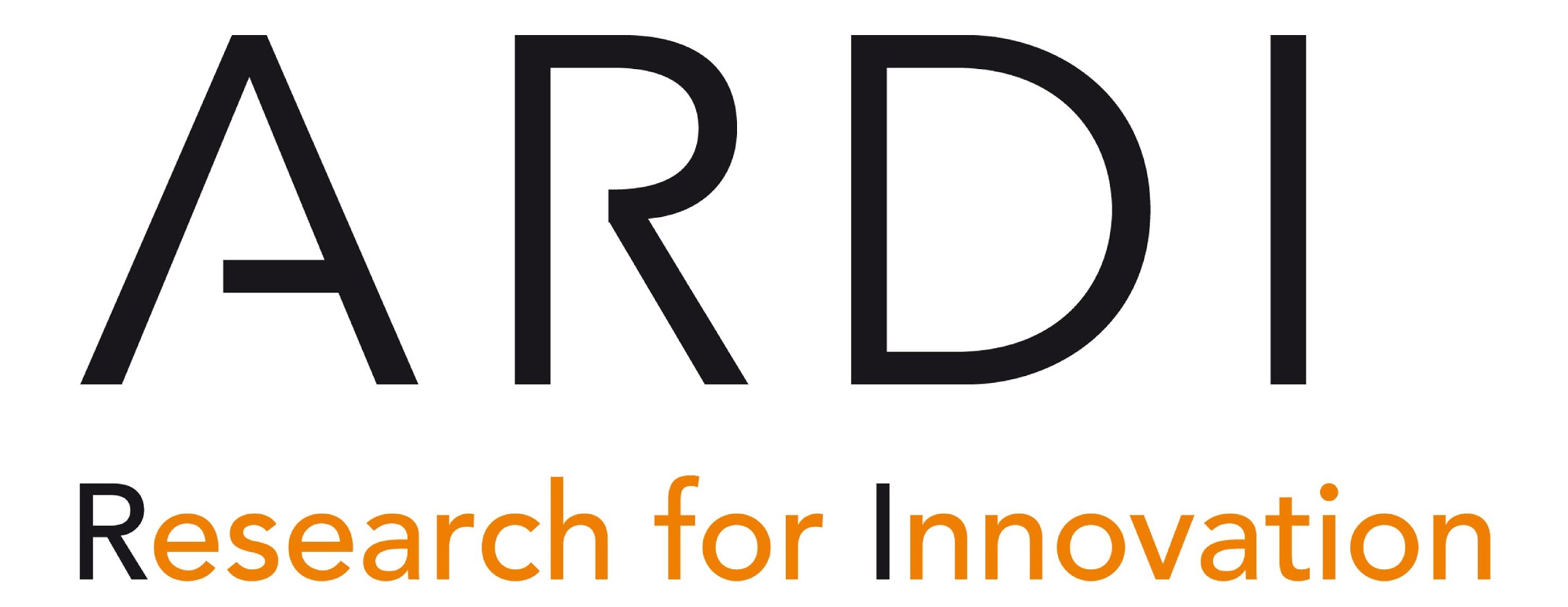 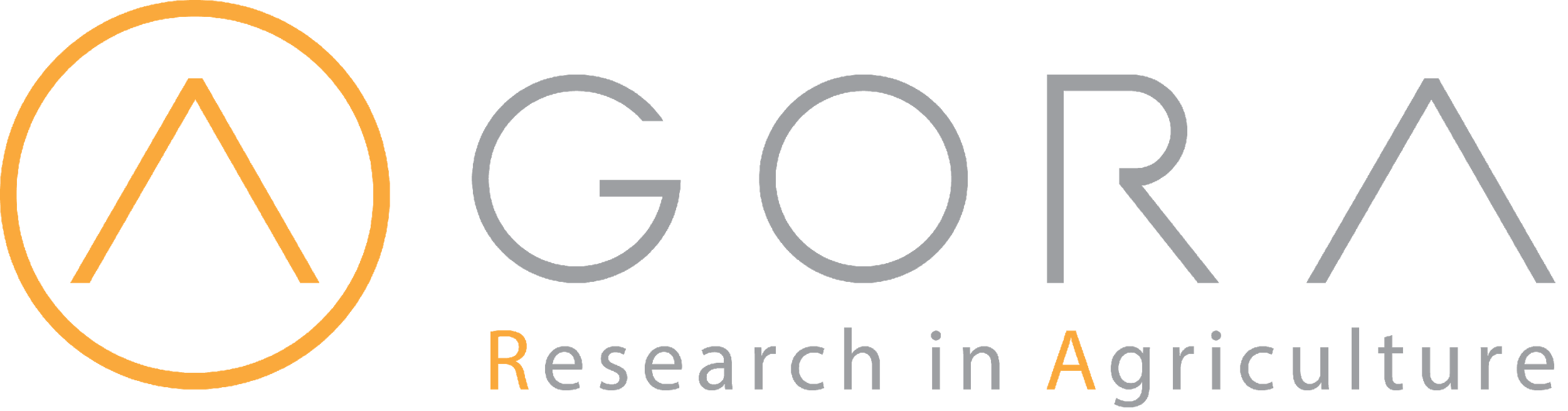